Filtering in Pandas 3: Merges
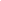 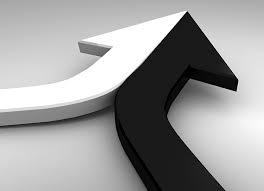 Toy Soccer Data Set
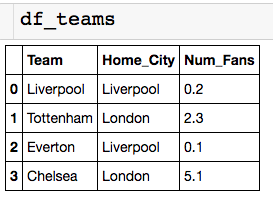 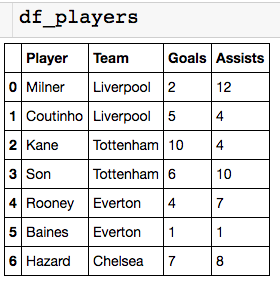 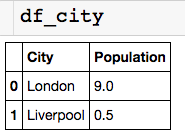 What fraction of the population does each team’s fan base make up?

How many goals are scored by players in London?
Basic JOIN Operation
What fraction of the population does each team’s fan base make up?
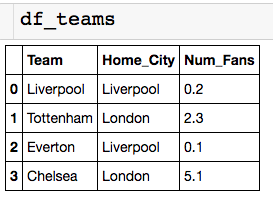 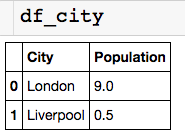 First we need to add a population column to df_teams
Inner Merge Operation
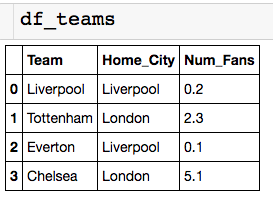 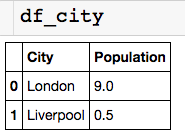 Left dataframe
Right dataframe
Type of merge
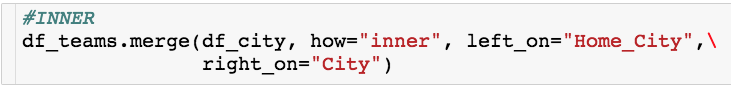 Columns to match up
Inner Merge Operation
Left dataframe
Right dataframe
Type of merge
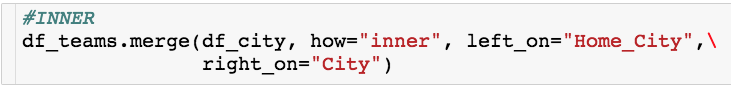 Columns to match up
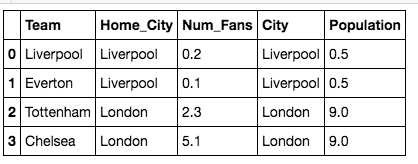 Inner Merge Operation
What happened…
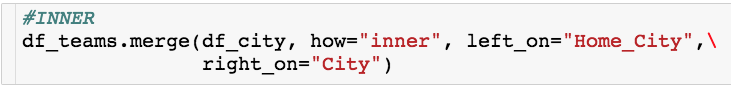 Columns to match up
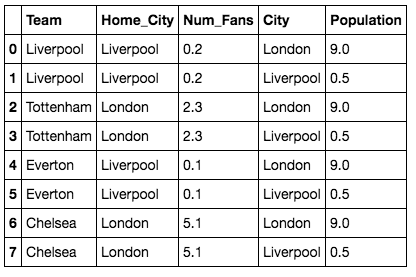 Inner Merge Operation
What happened…Only keep columns where Home_City = City
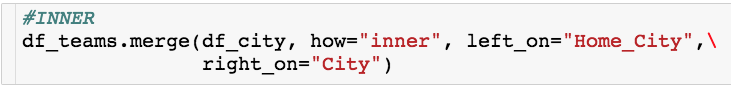 Columns to match up
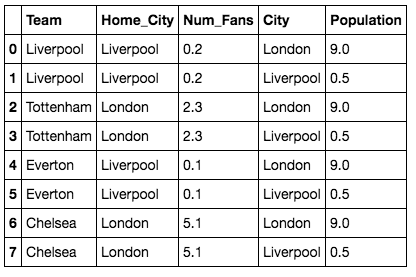 Answer Question 1
What fraction of the population does each team’s fan base make up?
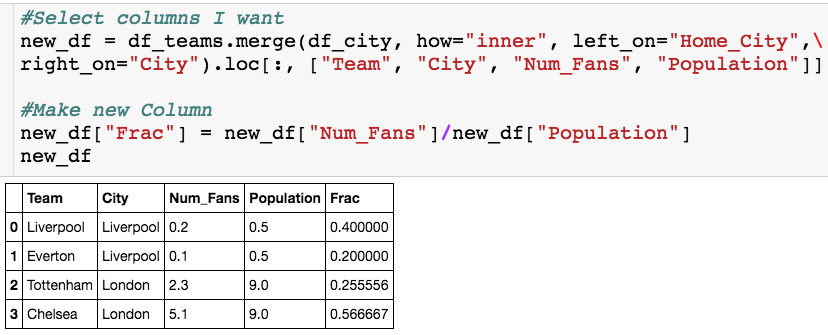 Inner Merge Operation
How many goals are scored by players in London?
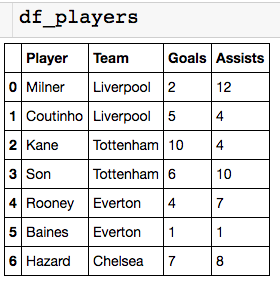 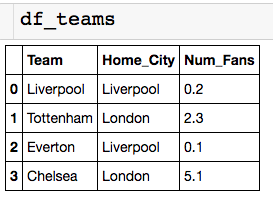 Inner Merge Operation
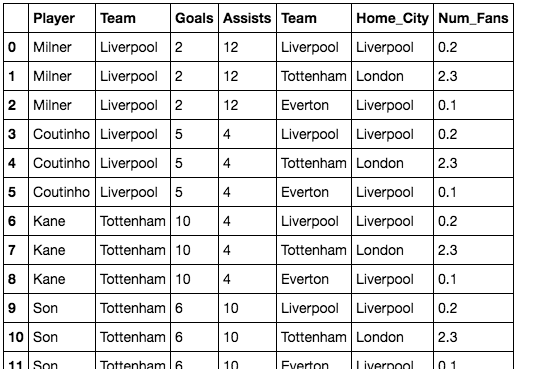 What do I merge on?

Which columns do I need?
Inner Merge Operation
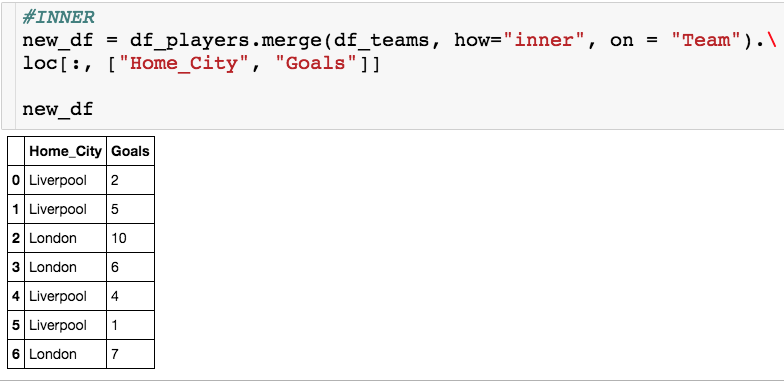 Now I just need to pick out the rows that correspond to a London based player
Answering Question 2
How many goals are scored by players in London?
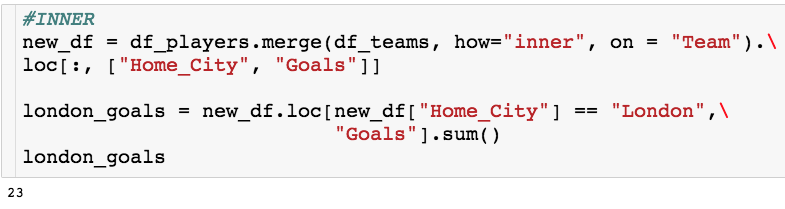 Answering Question 2
How many goals are scored by players in London?
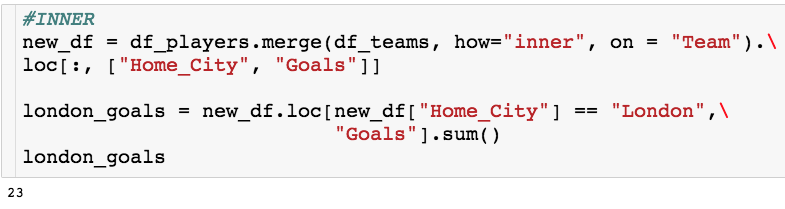 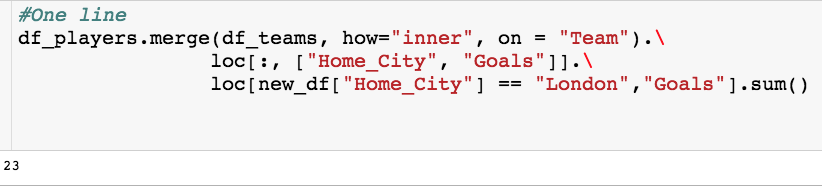 Left Merge Operation
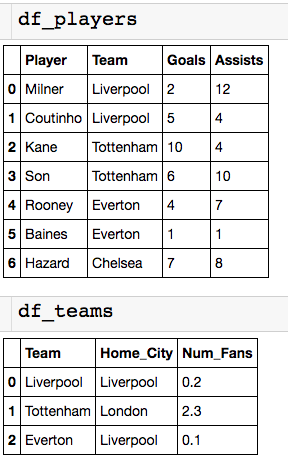 Notice now that Chelsea is missing from the df_tems dataframe
Left Merge Operation
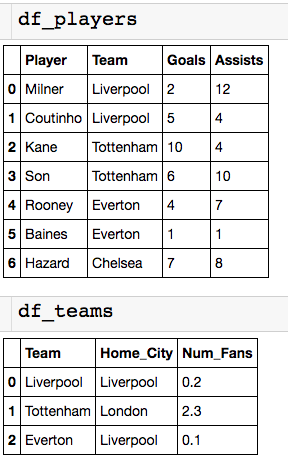 Let’s see what happens when we do a normal JOIN on Team…
Left Merge Operation
Let’s see what happens when we do a normal JOIN on Team…
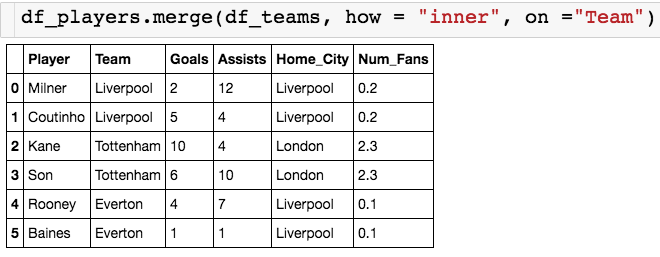 We lose the information on Hazard (Chelsea) because Chelsea wasn’t matched with the on!
Left Merge Operation
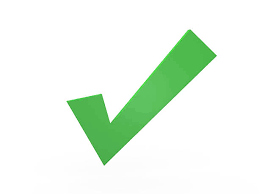 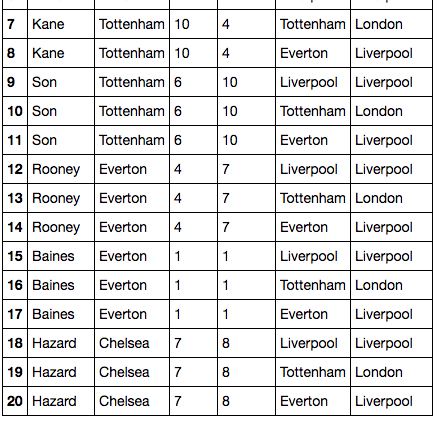 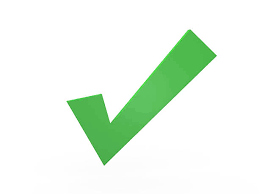 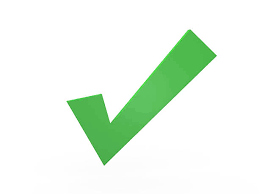 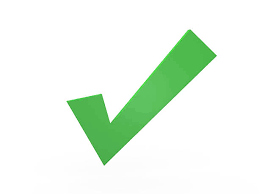 Left Merge Operation
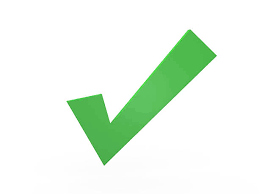 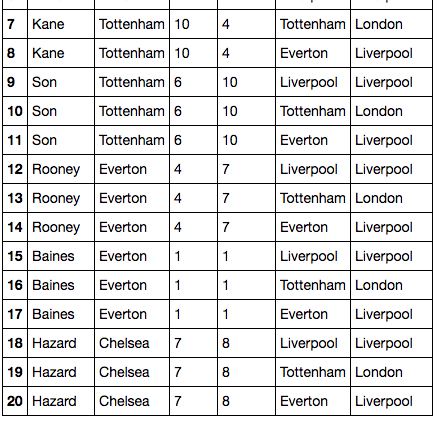 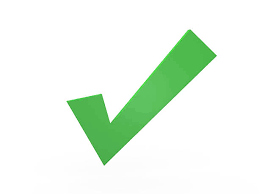 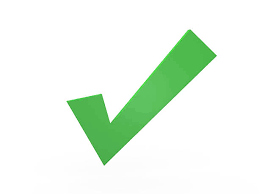 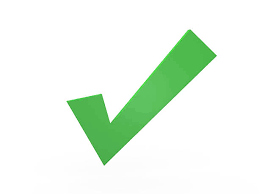 Left Merge Operation
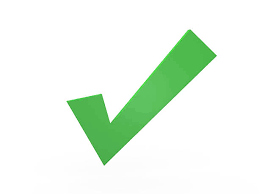 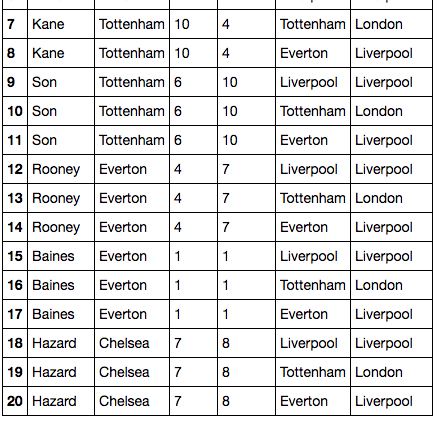 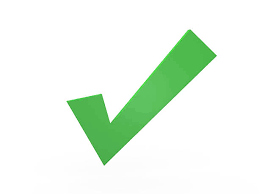 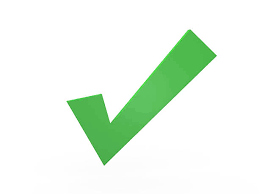 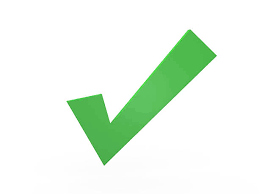 Left merge – If there isn’t a match still keep a copy of the row for the left dataframe
Left Merge Operation
Specify “left”
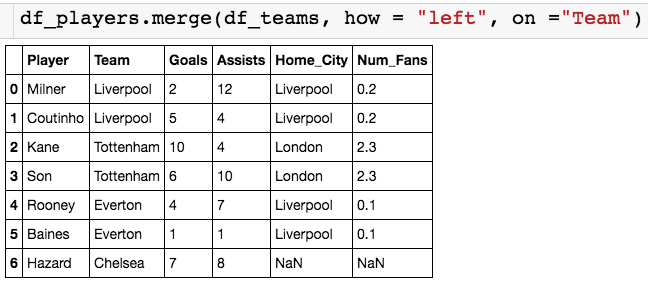 Get NaN for columns of right df
Left Merge Operation
Specify “left”
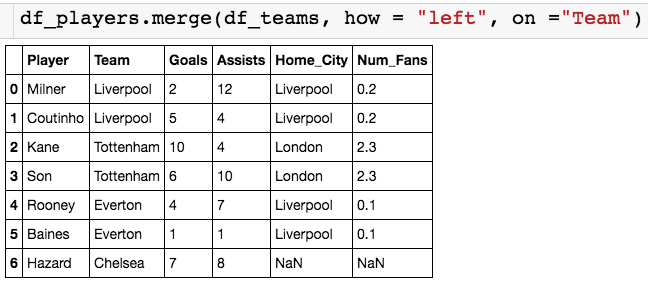 Get NaN for columns of right df
Useful if you don’t want to lose data after the ON

There is a RIGHT JOIN … but any RIGHT JOIN can be written as LEFT JOIN
New Data Set
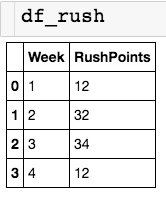 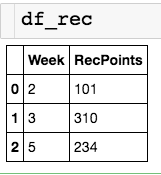 Lets say I wanted to combine the records and put a zero if one of the points categories did not exists for the given week.

An inner merge on Week will get rid of rows 1,4 (from df_rush) and row 5 (from df_rec)

A left join on Week will get rid of row 5 (from df_rec)
Outer Merge Operation
Specify “outer”
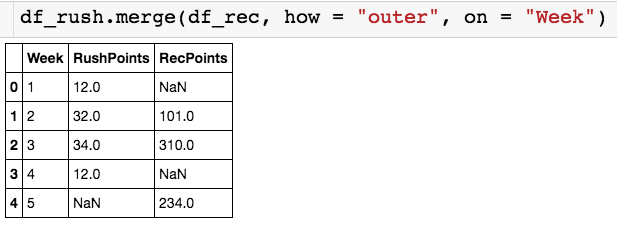 Get NaN when either side can’t find a match
Replace NaNs
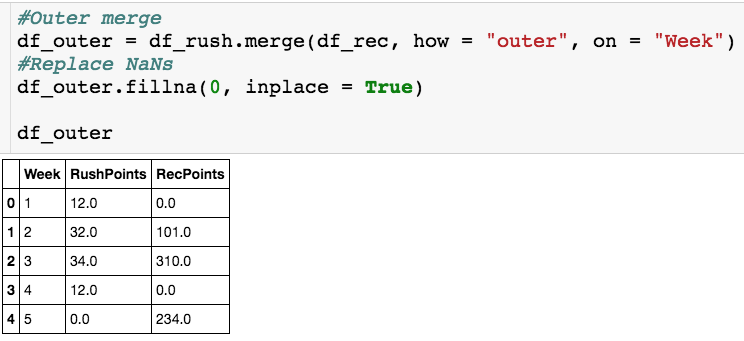